中スポーツセンター
中スポーツセンター
9月23日（土）
9月23日（土）
ダンスフェスティバル
ダンスフェスティバル
参加者募集中
参加者募集中
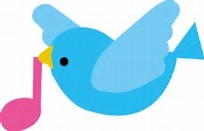 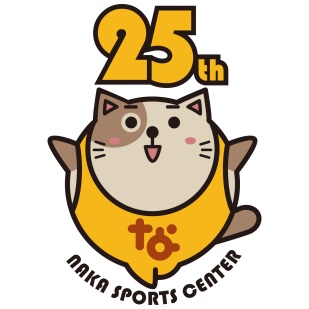 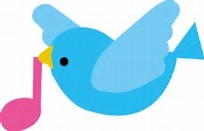 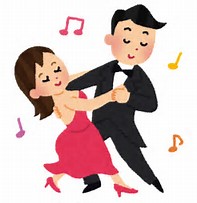 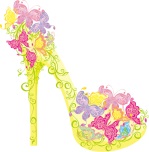 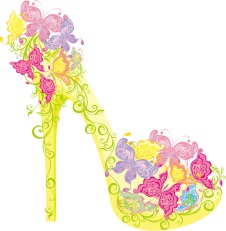 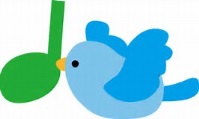 中スポーツセンターで
　　　　Ｌｅｔ‘ｓ　Ｄａｎｃｅ！
　　楽しく踊りましょう。
申込みは
　　　中スポーツセンター
　　　　　　　または
　 中区ダンススポーツ連盟
　　　　　　 　まで
■　日　時　 　9月23日（土・祝）12:00～16:00
■　対　象　　どなたでも
                     (はじめての方には体験レッスンあり）
■　参加料　　当日１人1,２00円（事前１,０00円）
　　　　　　　※中学生以下無料
■　会　場　　中スポーツセンター　第１体育室
■　内　容　　オールダンスタイム
　　　　　　　　　・ダンスタイム
　　　　　　　　　・ミキシング
　　　　　　　　　・トライアル
　　　　　　　　　・ラテン講習会（海老原拳人＆タカギルナ）　　
　　　　　　　　　・海老原拳人＆タカギルナ組デモンストレーション
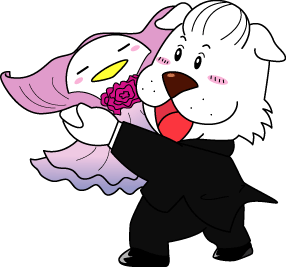 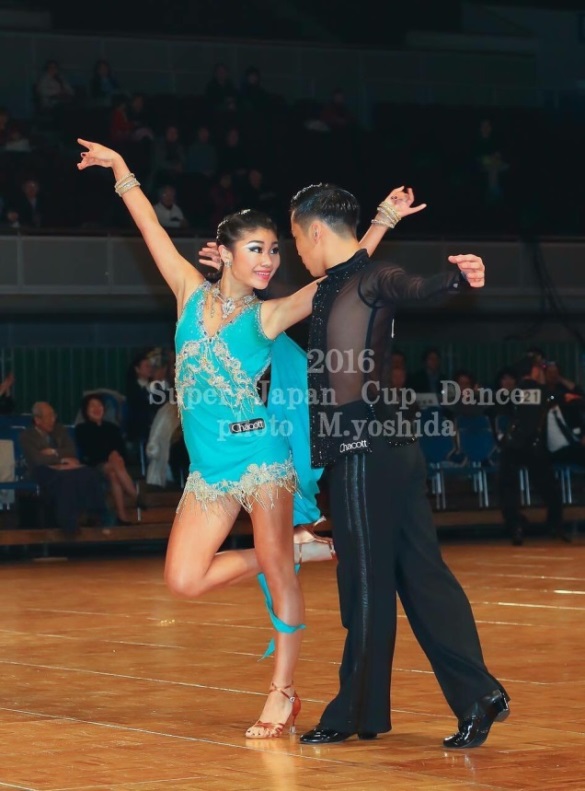 海老原拳人＆タカギルナ組プロフィール

海老原拳人 エビハラダンススタジオ所属
タカギルナ 早稲田大学 国際教養学部一年
2014年カップル結成
2015年JBDF全日本ダンス選手権大会3位
2015年 日本インターナショナルダンス選手 アマチュア　　　
　　　　  ラテン5位 
2016年スーパージャパンカップアマチュアラテン4位
2017年7月アジアンワールドダンススポーツフェスティバル　WDSFオープンラテンにて唯一日本人で決勝入り果たす！
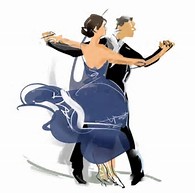 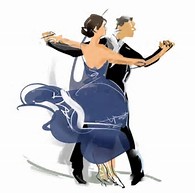 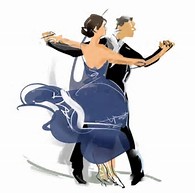 海老原拳人&タカギルナ組
申込み方法　８月21日(月）から中スポーツセンターまたは中区ダンススポーツ連盟までお願いします。
★　主管：中区ダンススポーツ連盟
★　主催：横浜市中スポーツセンター
　　　　　　　　〒231-0801　　　横浜市中区新山下3-15-4
　　　　　　　　http://www.yspc.or.jp/naka_sc_ysa/
★　問い合わせ先：中スポーツセンター　045-625-0300　　
　　　　　　　　　または、鈴木（中区ダンススポーツ連盟）
　　　　　　　　　　　　　　　　090-8940-7570
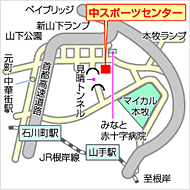 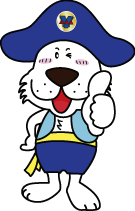